Чорнобильська катастрофа
Презентацію підготувала
Кошелева Анастасія
Серед усіх трагедій, які пережило людство, чорнобильська катастрофа не має аналогів за масштабами рукотворного забруднення екологічної сфери, негативного впливу на здоров'я, психіку людей, їх соціальні, економічні і побутові умови життя.
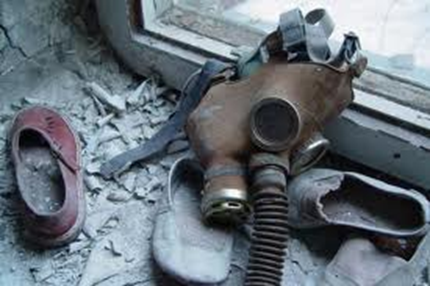 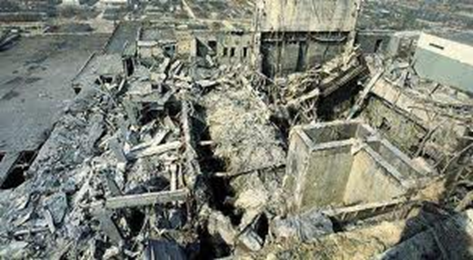 О 1 год 23 хв 40 сек 26 квітня перший, а слідом за ним другий вибух зруйнували реактор, в якому знаходилось 200 т урану. Ланцюгова реакція поділу, яка виникла відразу ж після вибуху, зупинилась. Почався процес плавлення тепловиділяючих сполук та всіх елементів активної зони. Утворився багатокомпозиційний розплав металу, що ділився.
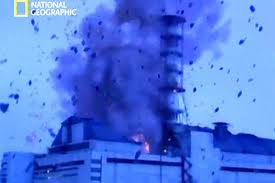 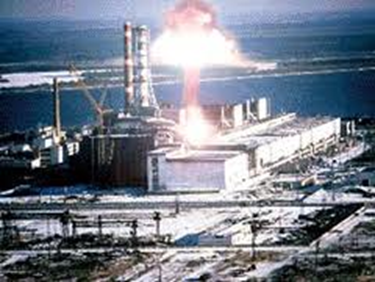 У перші години після аварії багато хто, мабуть, не усвідомлював, наскільки сильно зруйнований реактор, тому було прийнято помилкове рішення забезпечити подачу води в активну зону реактора для її охолоджування. Ці зусилля були даремними, оскільки і трубопроводи, і сама активна зона були зруйновані, але вони вимагали ведення робіт в зонах з високою радіацією, які персонал виконував без захисного одягу. Інші дії персоналу станції, такі як гасіння локальних пожеж в приміщеннях станції, заходи, направлені на запобігання можливого вибуху водню, та інше, навпаки, були необхідними. Можливо, вони запобігли ще більш серйозним наслідкам.
 
Вогонь гасили до 5-ї години ранку. У середині четвертого блоку його вдалося загасити лише до 10 травня 1986 року, коли більша частина графіту згоріла.
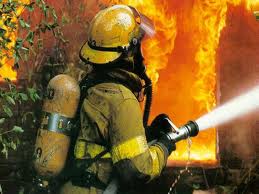 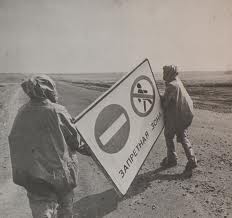 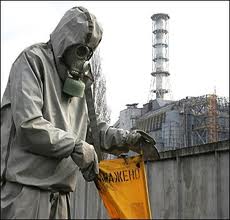 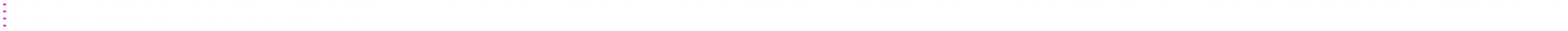 Катастрофа поставила свій слід і на тваринному світі певним чином, який виявився набагато серйознішим, ніж ураження рослин. У лісі, всипаному викидом, було знищено більшість комах, які жили у верхньому сантиметрі ґрунту. Не раз було помічено тварин з лисими лапами й низами животів. Домашні ж тварини, яких кинули напризволяще, згруповувалися в зграї та знищували одна одну чи слабших істот.
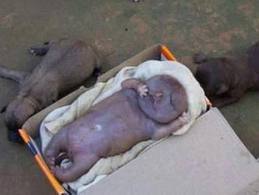 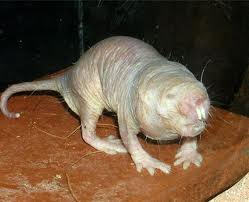 Значному забрудненню піддалися ліси. Через те, що в лісовій екосистемі цезій постійно циркулює, а не виводиться з неї, рівні забруднення лісових продуктів, таких як гриби, ягоди і дичина, залишаються небезпечними. Надзвичайно цікавими для дослідників видаються випадки генетичних змін рослин, котрі зустрічаються доволі часто. Виявляються вони у змінах кольору та форм багатьох квітів та рослин, викривлені пагонів та багатократному видовженні голок ялин. Рівень забруднення річок і більшості озер в даний час низький. Проте в деяких озерах, в яких немає стоку, концентрація цезію у воді і рибі ще протягом десятиліть може становити небезпеку.
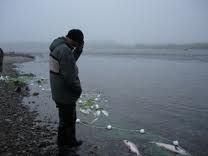 .
Для того, щоб швидко перевірити забруднення стронцієм ґрунту і водойм у конкретній місцевості, вчені використовують шкарлупу яєць або ж черепашок молюсків, в яких він накопичується. Хоча й на значних відстанях від ЧАЕС життя рослин і тварин протікає нормально, однак детальні дослідження свідчать, що більшість організмів містить у собі підвищені концентрації радіонуклідів
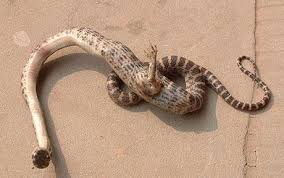 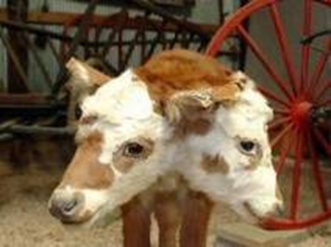 Було зареєстровано 134 випадки гострої променевої хвороби серед людей, що виконували аварійні роботи на четвертому енергоблоці. У багатьох випадках променева хвороба ускладнювалася променевими опіками шкіри, викликаними β-випромінюванням. Радіаційний фон дуже впливає на організм людини, знижується імунітет і виникає ряд захворювань. Набагато збільшилися серцево-судинні захворювання, нервові хвороби, викликані стресами, пов'язаними з самим фактом переселення, втратою майна, онкологічні захворювання (рак щитовидної залози, частішання випадків лейкемії).
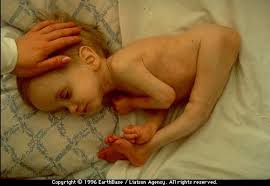 5.Близько 97% радіоактивного матеріалу 4-го реактора знаходиться в саркофазі, який потроху руйнується 

Ліквідатори ЧАЕС дуже швидко збудували надійний для того часу саркофаг, який перешкодив подальшому розповсюдженню радіоактивних речовин з реактора. Влада СРСР збиралася через 20 років замінити саркофаг на новий. Проте, як ми всі знаємо, "віз і нині там". Зараз саркофаг поступово руйнується, його поверхня покрита тріщинами, ширини яких цілком достатньо, щоб всередину пробрався щур. 

Для того, щоб побудувати новий саркофаг, потрібно більше 2 мільярдів доларів. В України таких грошей немає, а інші країни не поспішають виділяти засоби.